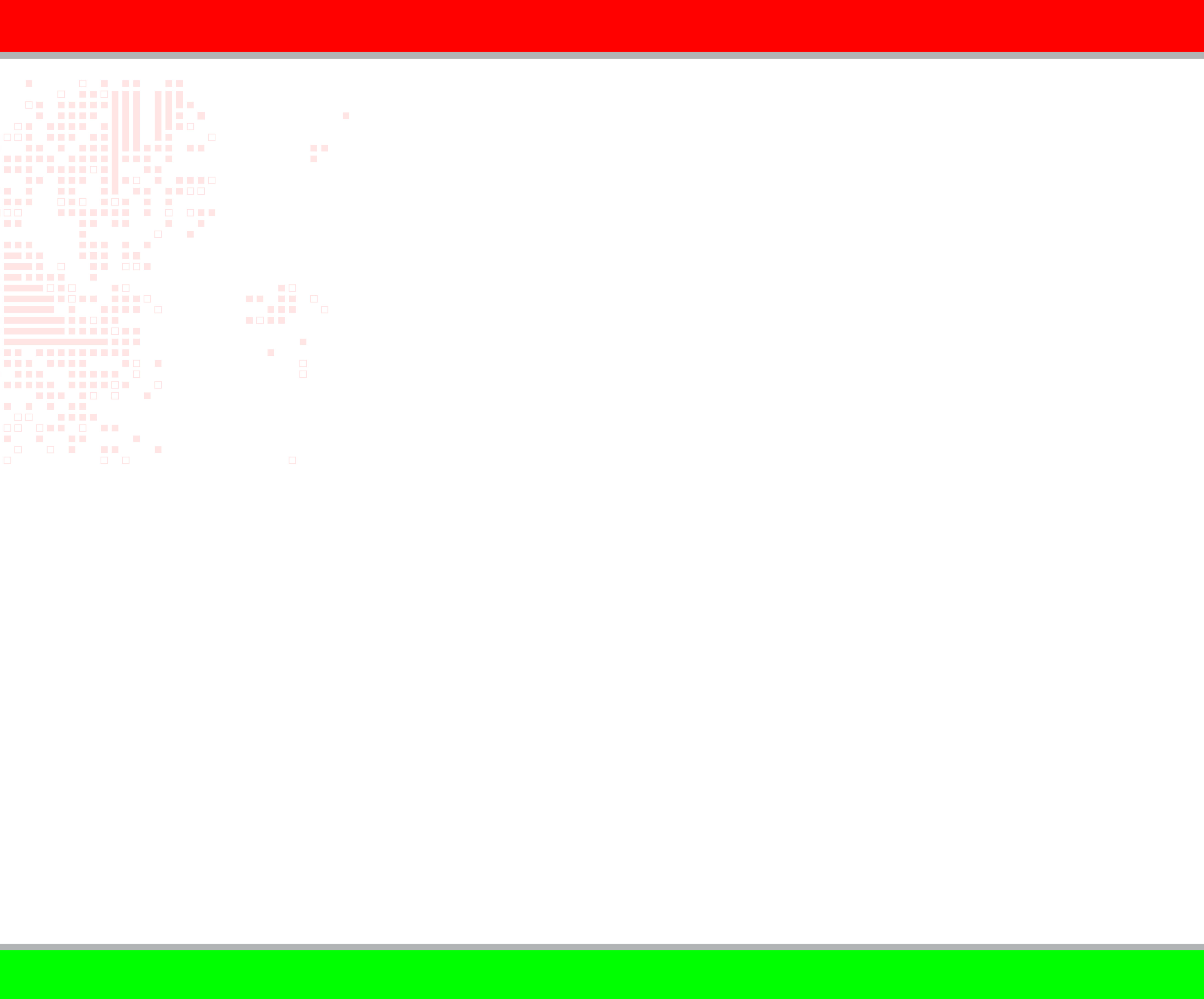 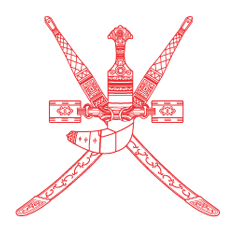 Khalifa Al Barwani
Acting CEO
Kbarwani@ncsi.gov.om
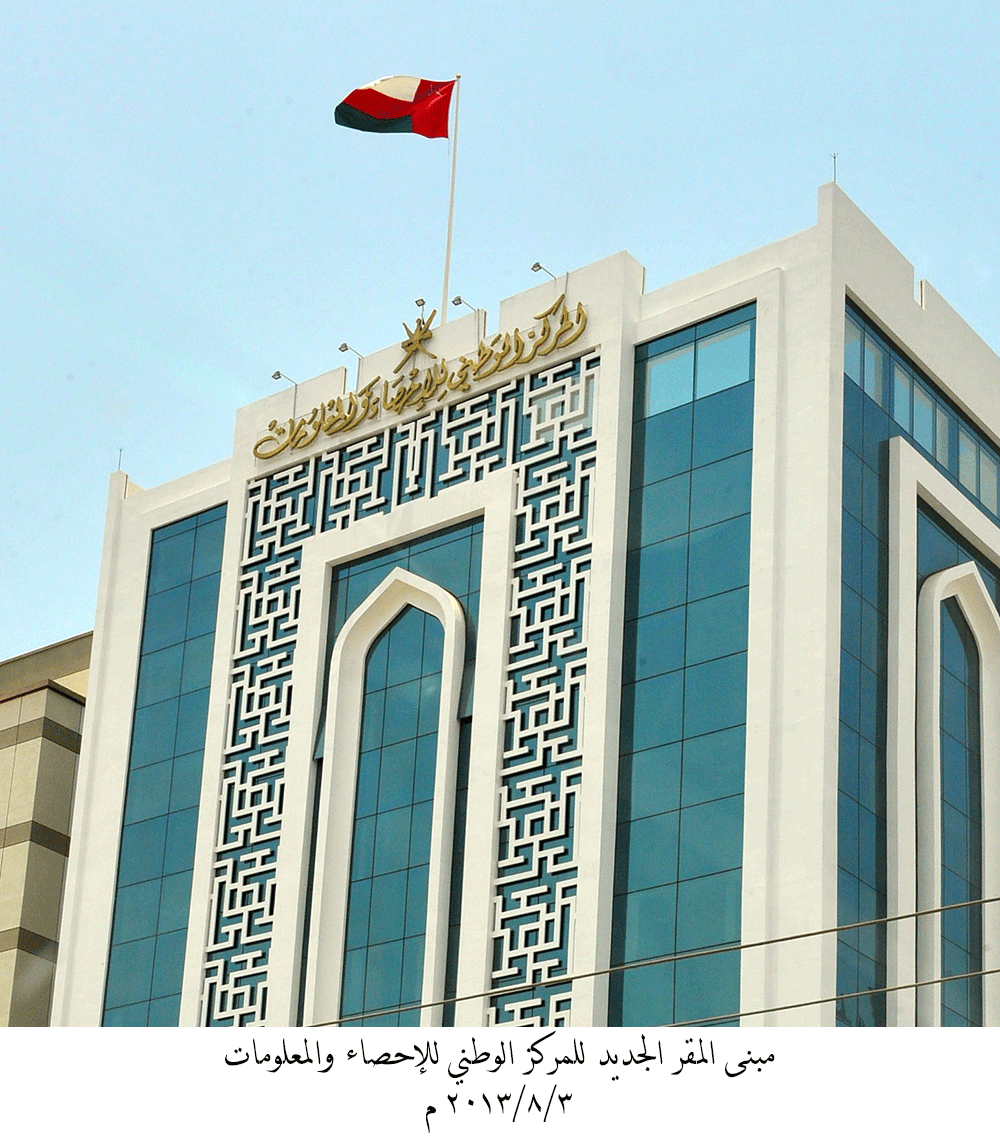 National Centre for Statistics  and Information (NCSI)
Modernization of Management and
Structure of Statistical Organization
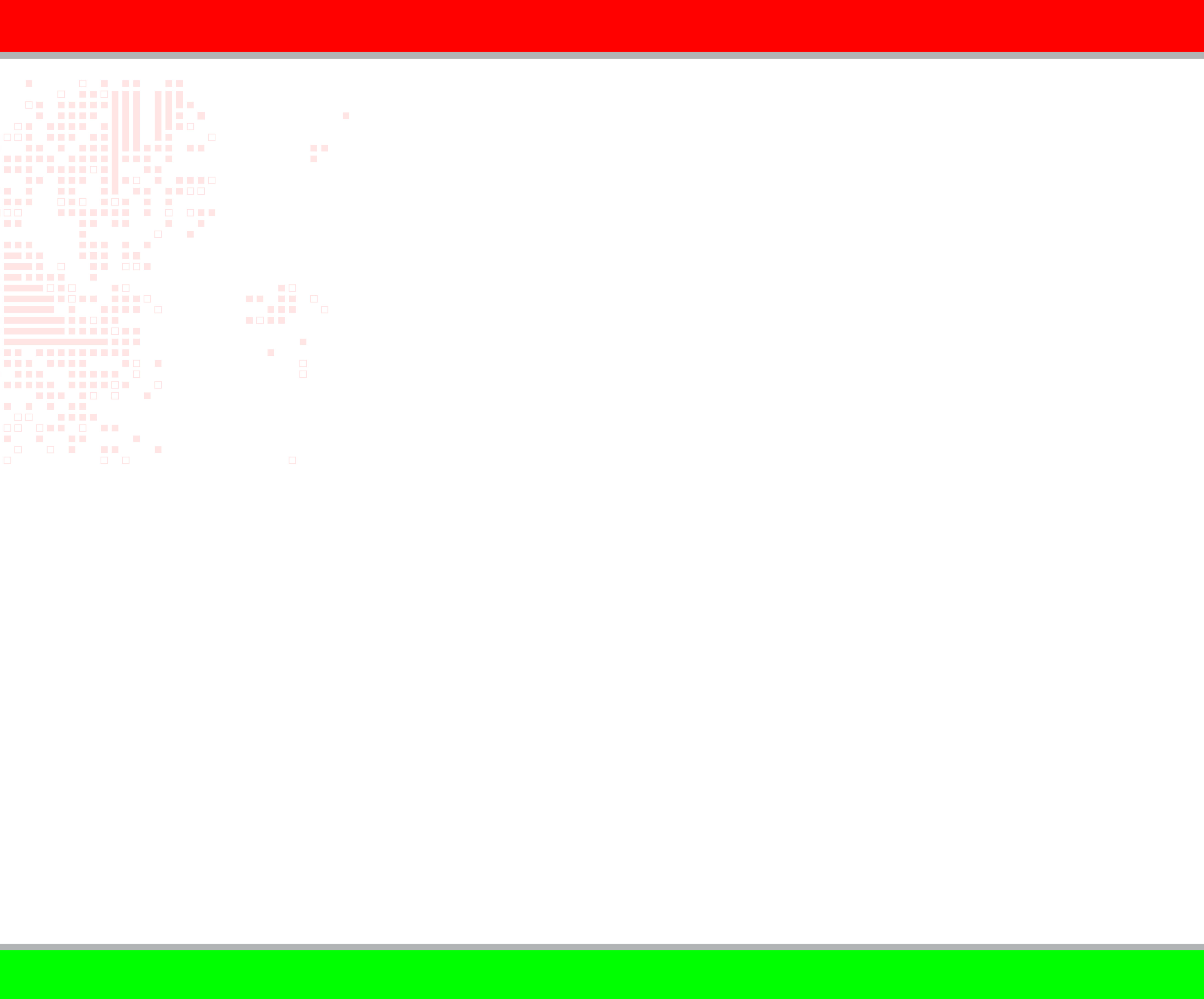 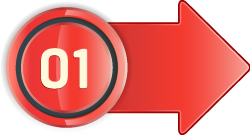 Country profile
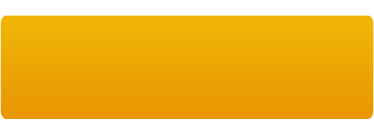 Outline Of Presentation
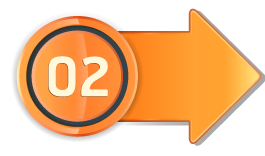 Statistics History in Oman
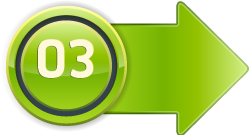 Vision, Mission & Values
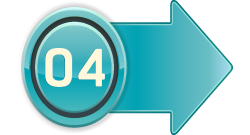 Organization structure
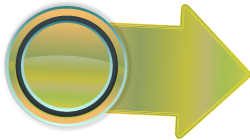 Strategic goals
05
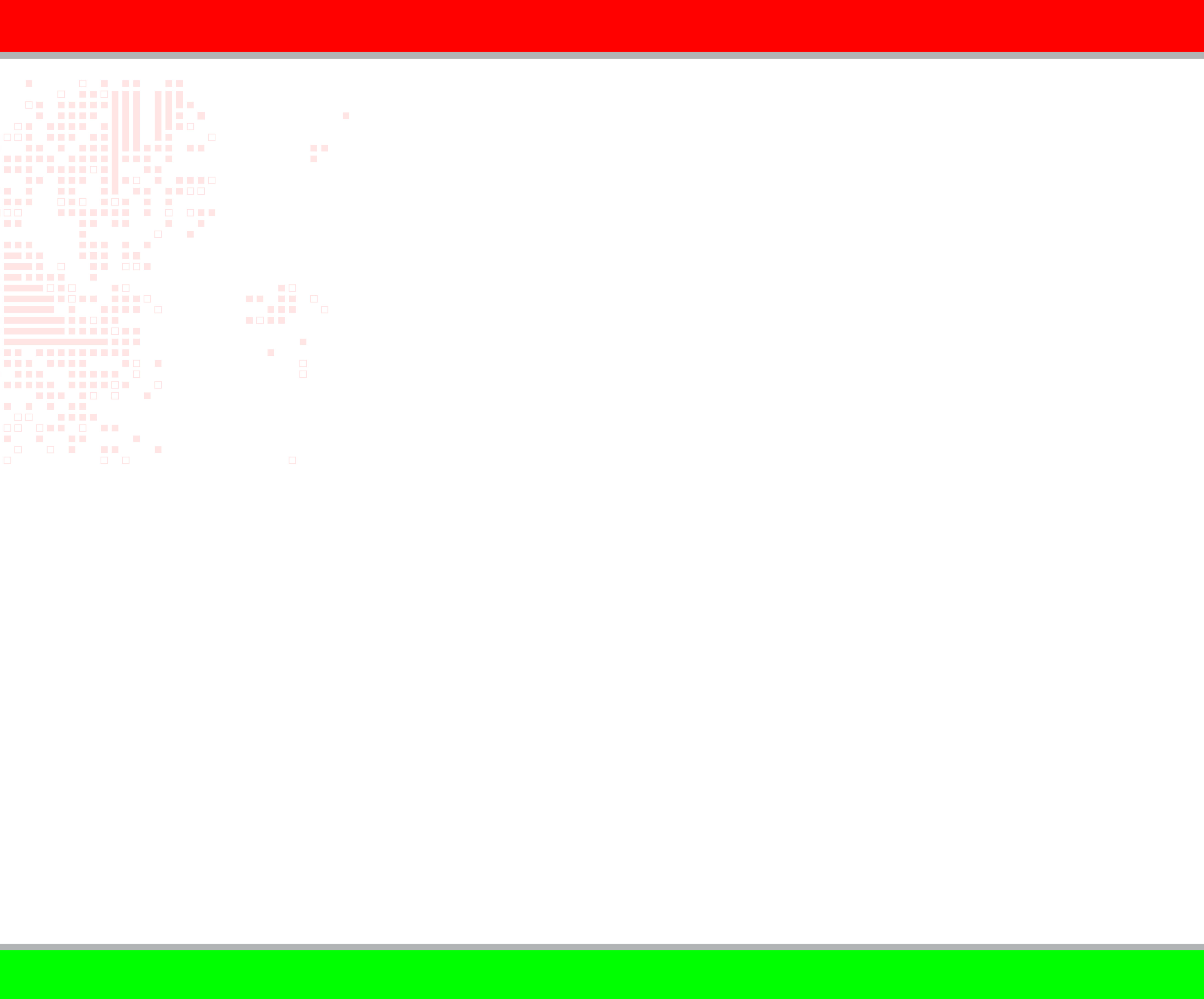 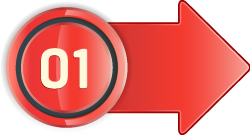 Country profile
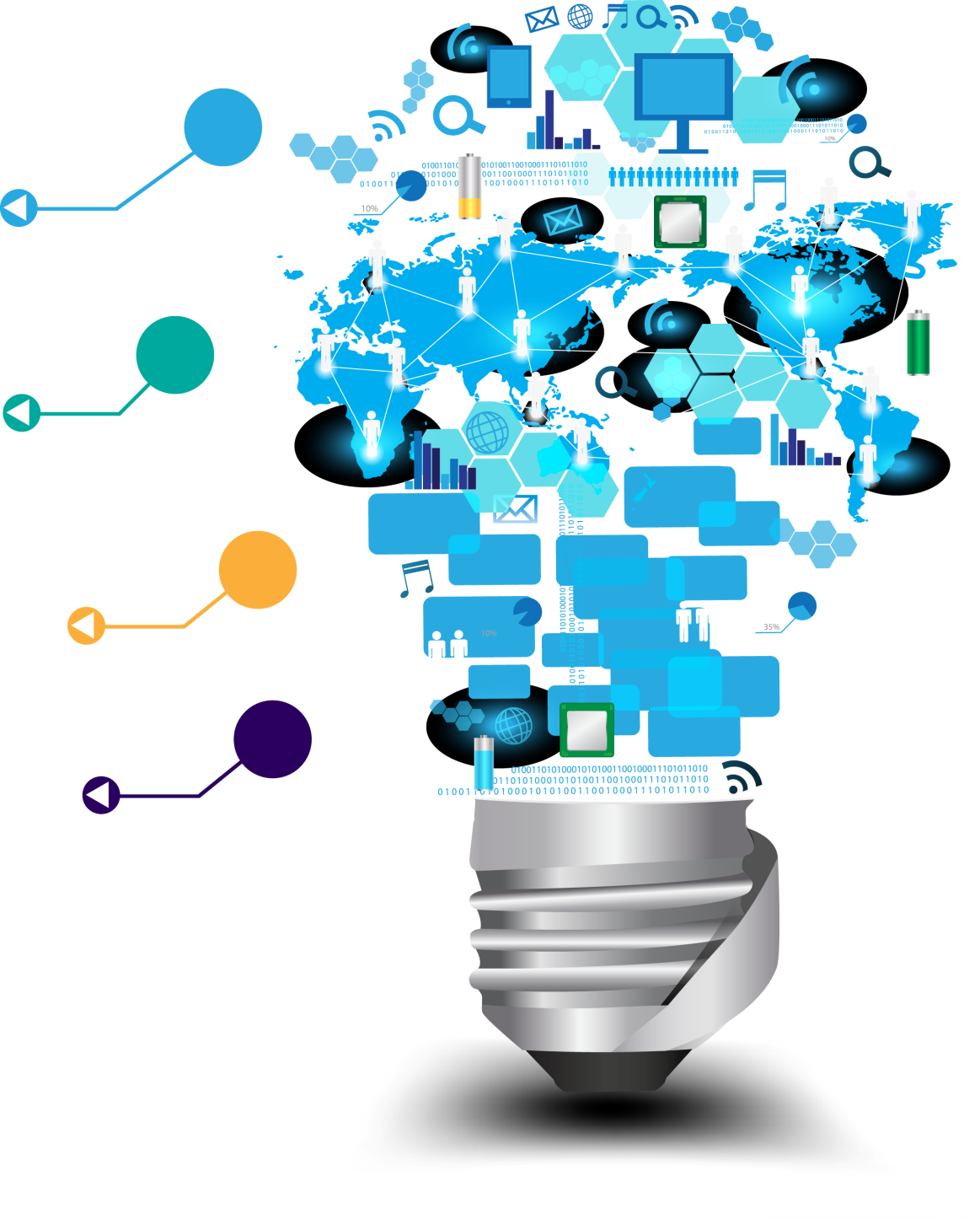 3,934,503 Total Population for October 2013
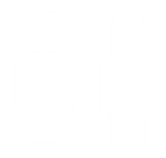 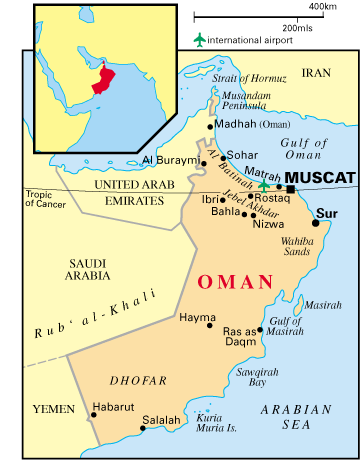 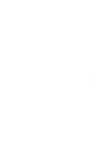 44.2% Percentage of Expatriate Population
30,033.6  Gross Domestic Product Prices for 2012 (O.R  Million)
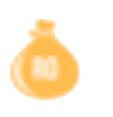 Information about Oman updated live, and straight to your phone
One Omani Rial = 2.6  U.S
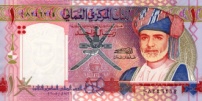 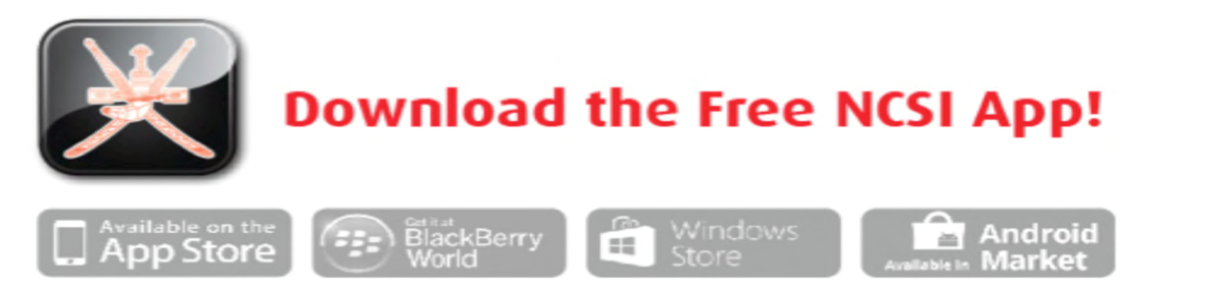 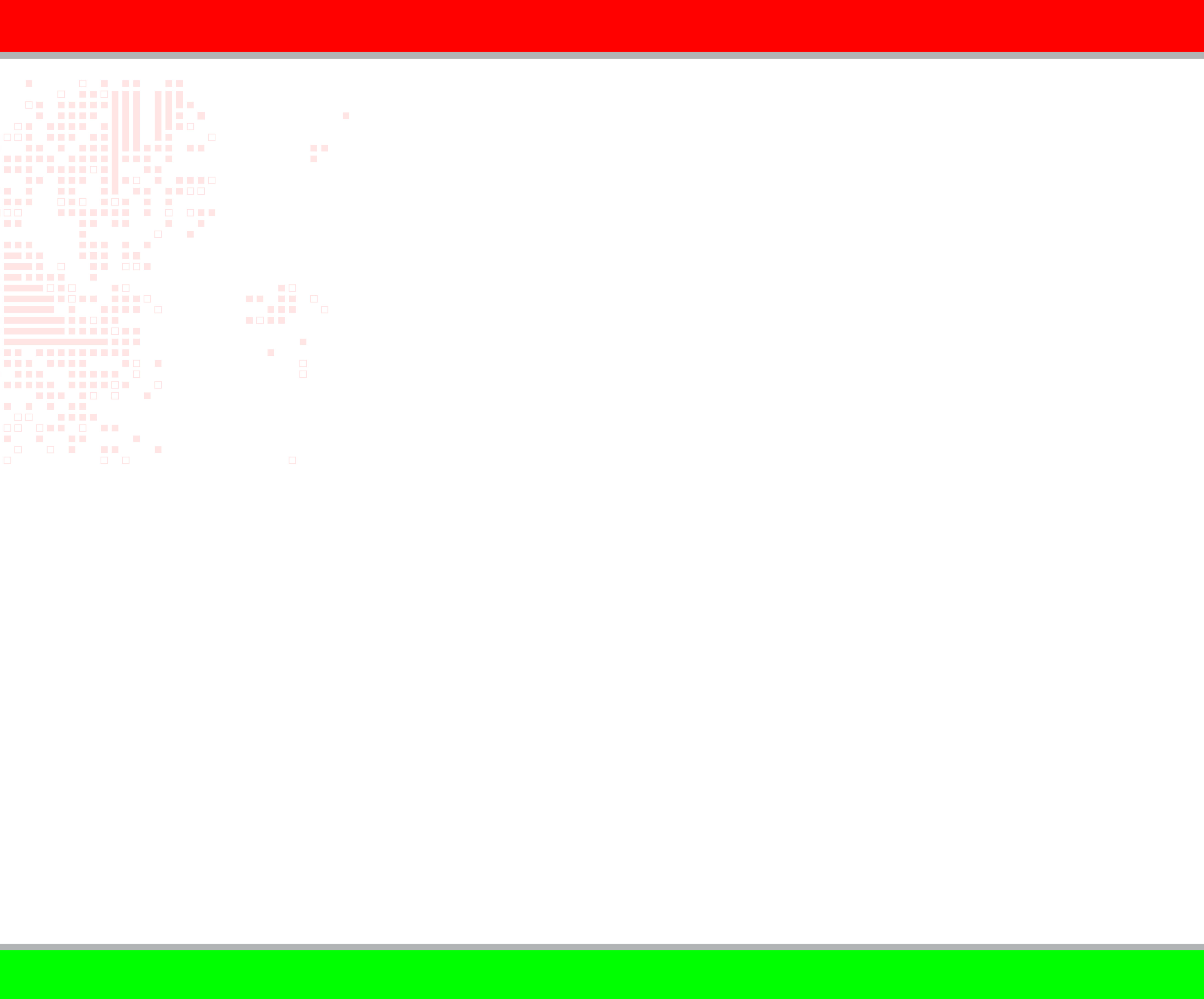 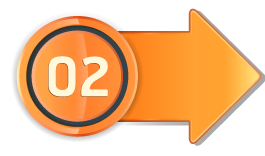 Statistics History in Oman
General Directorate of Social & Economic Statistics  and Information Center
Ministry of Development and Ministry of National Economic
Statistics Department Ministry of Development
1974
1977
1994
2012
NCSI
General Directorate for National Statistics
Development Council
His Majesty Sultan Qaboos Bin Said issued the Royal Decree No. 31/2012 on 27 May 2012 to establish the National Center for Statistics and Information (NCSI).
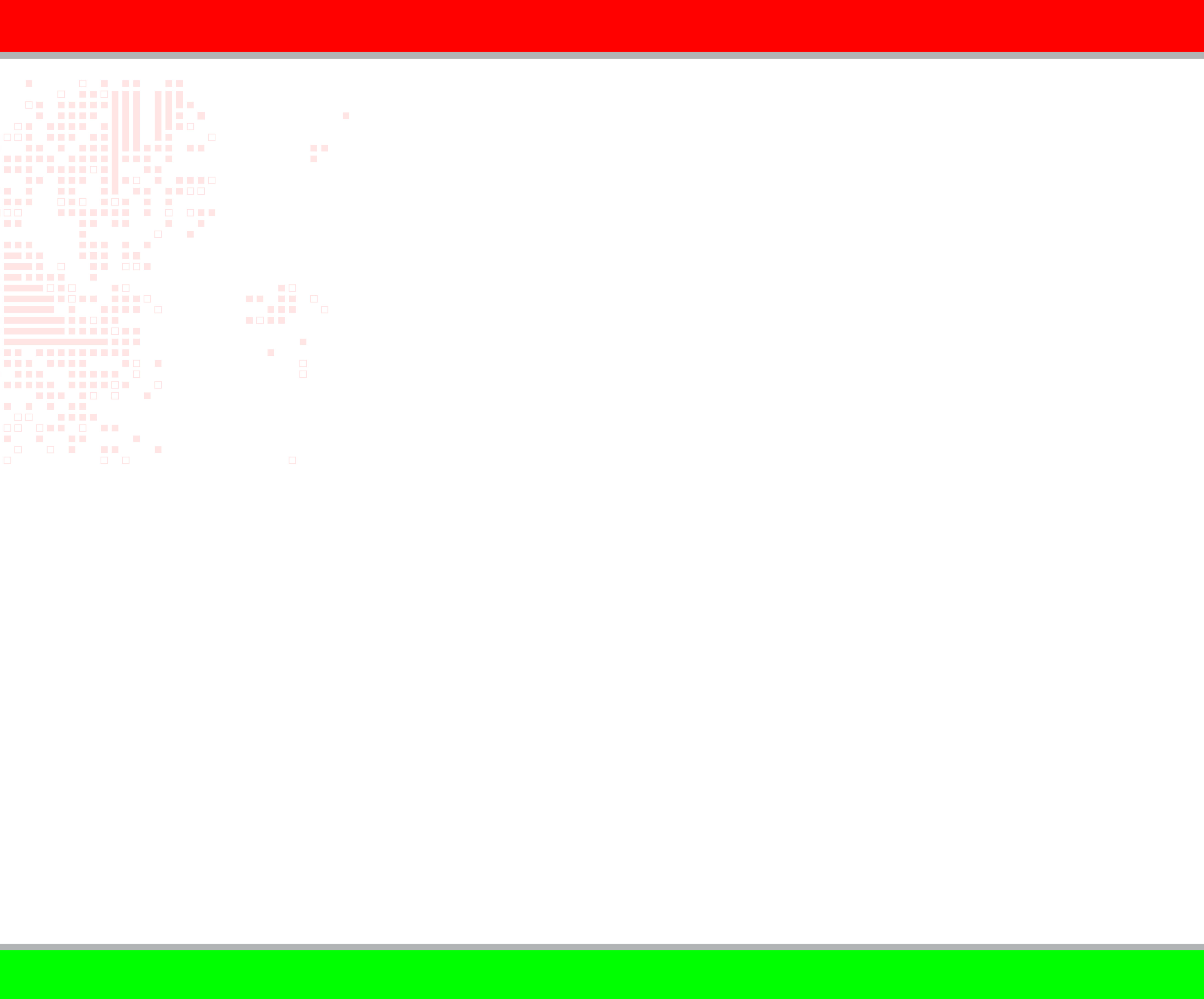 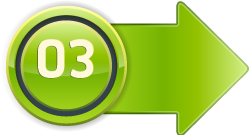 Vision, Mission & Values
Vision
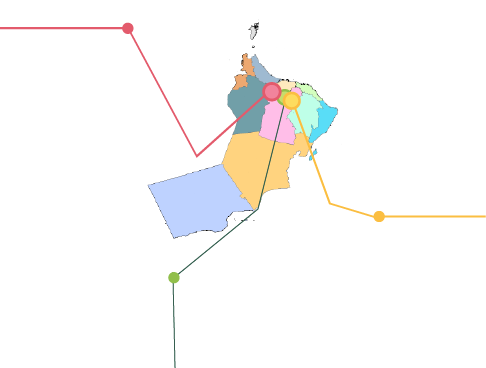 To provide high-quality statistics and objective, responsive information services in accordance with international standards and best practices, contributing to the social and economic developments of Oman.
Our Staff
Maintain our commitment to privacy
Our leadership
Transparency Our approach
Professional is our way
Partnership
Our Users
Values
To promote a culture of statistical awareness
To provide adequate, relevant, reliable and timely statistics.
To develop and maintain a sound and reputable National Statistical System
Mission
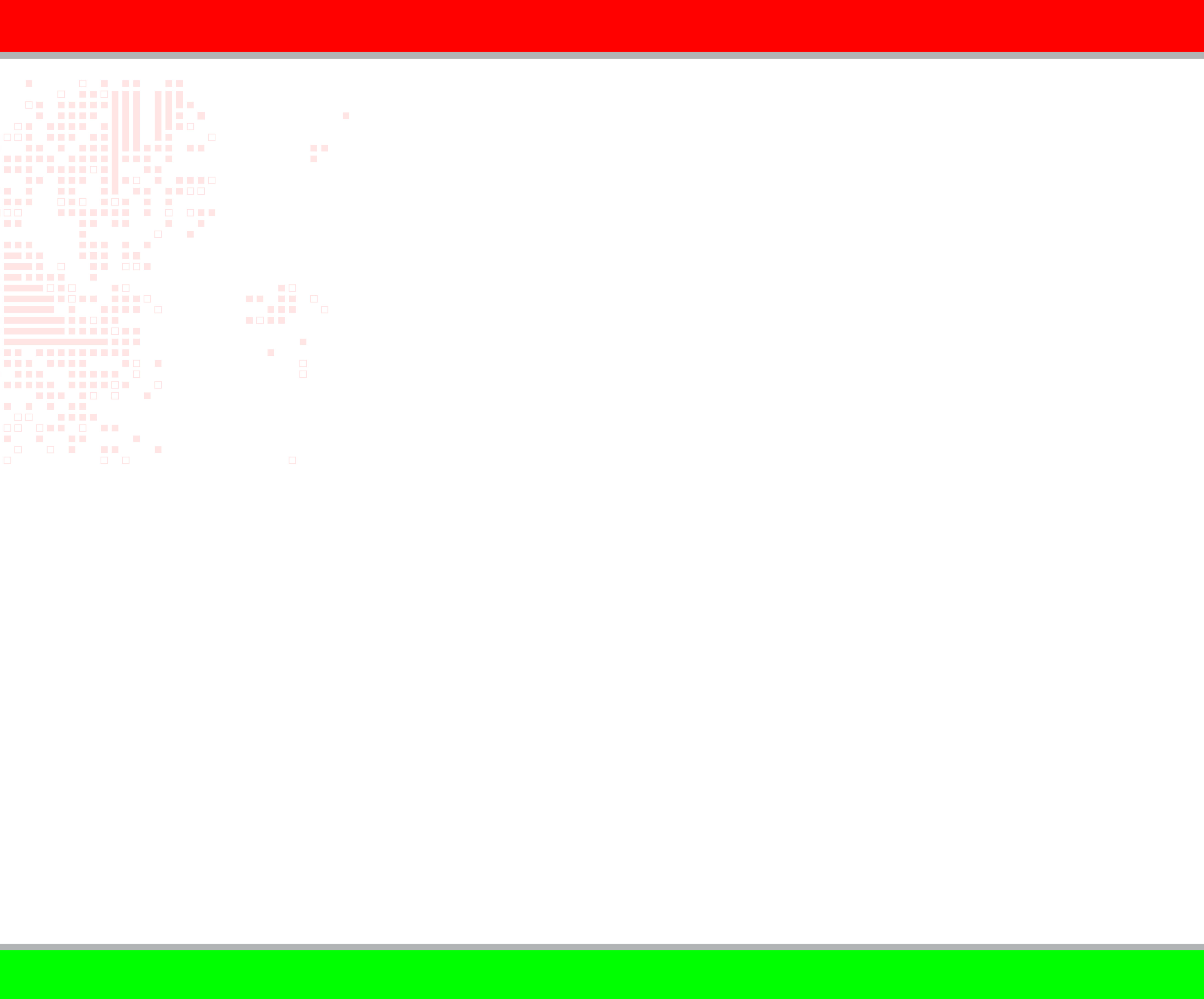 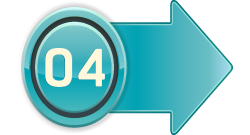 Organization structure for Oman’s National Center for Statistics and Information
NCSI Board
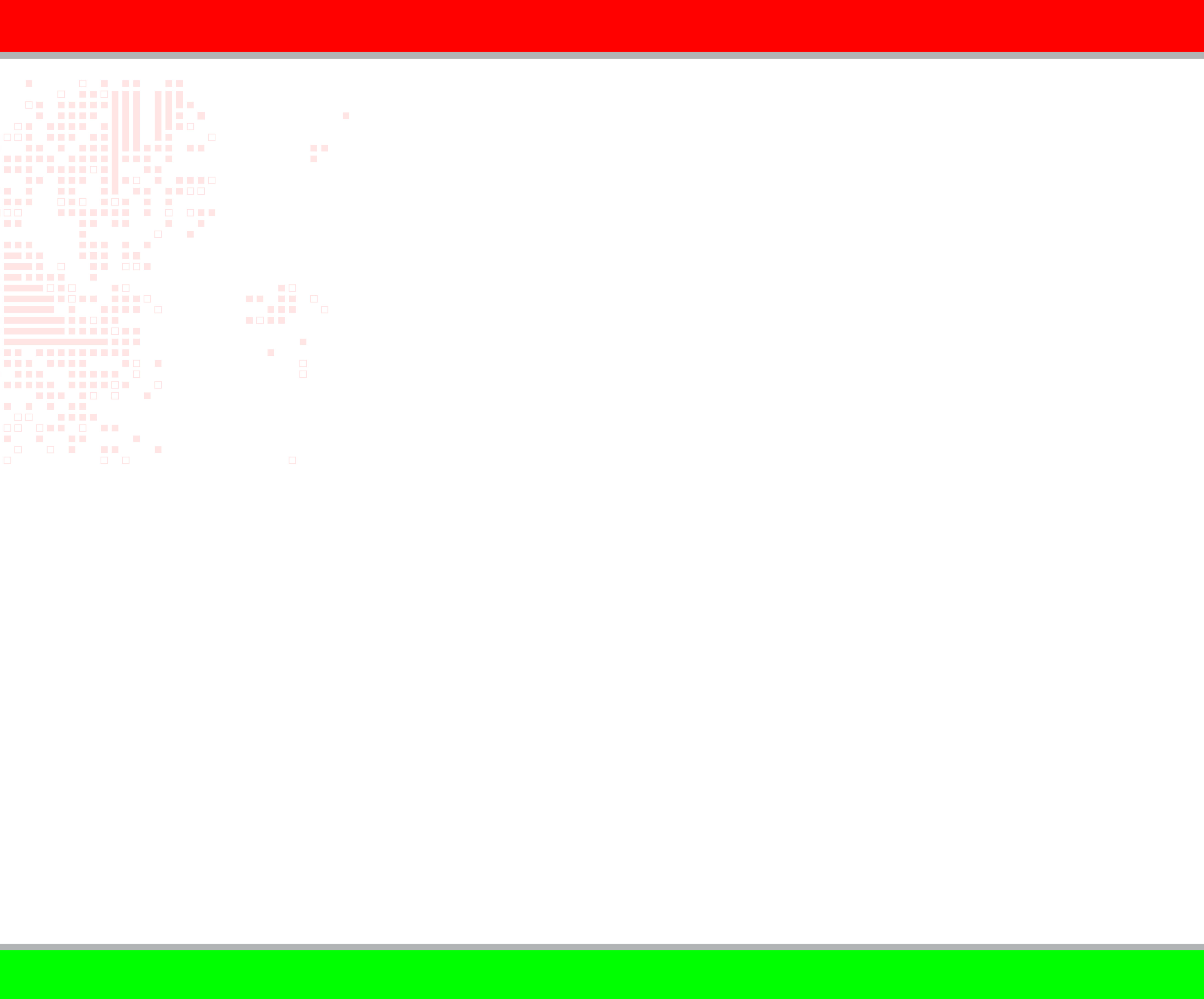 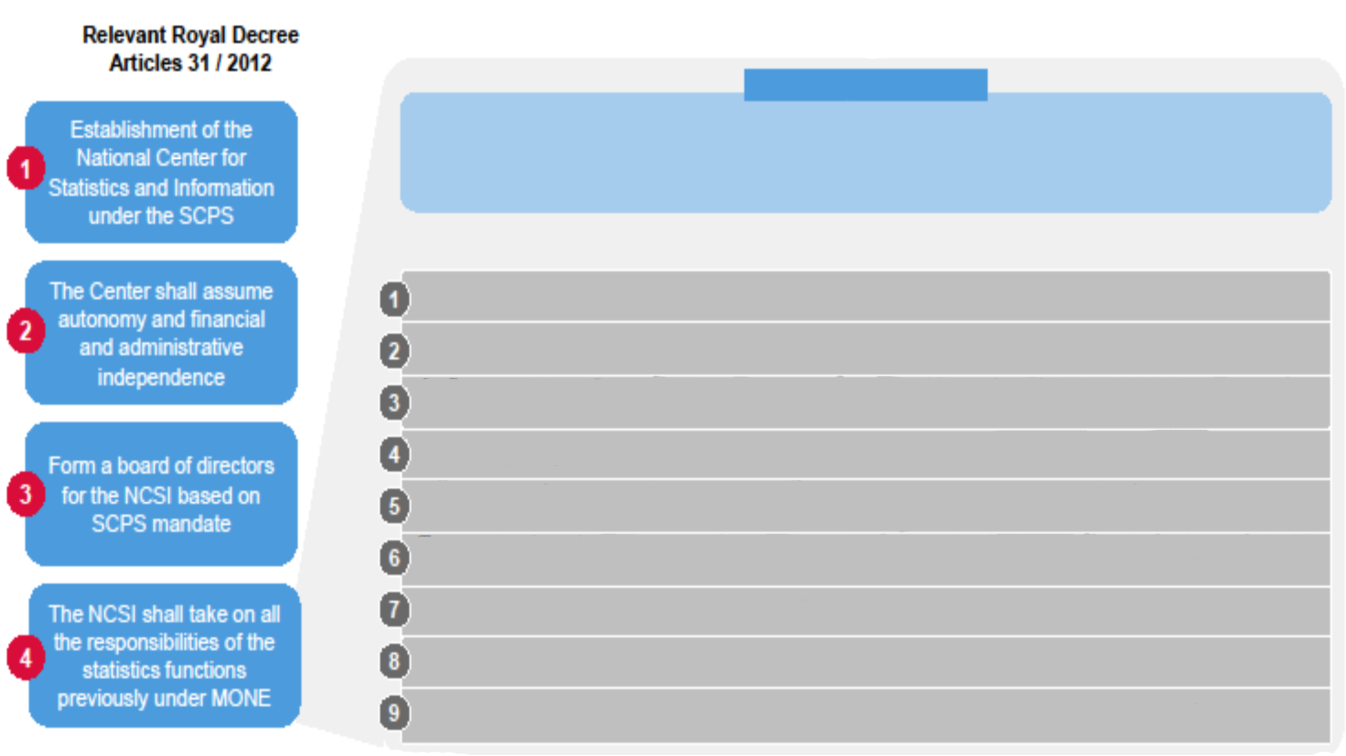 Responsibilities and Functions of NCSI
a long term national strategy for statistical development
setting quality and operational standards
implementing statistical programs in NCSI
developing statistical programs in PGUs
quality management of statistics produced by PGUs
undertaking research and analytical studies to generate value adding information
building information repositories
providing one-stop information services
planning statistical capability building
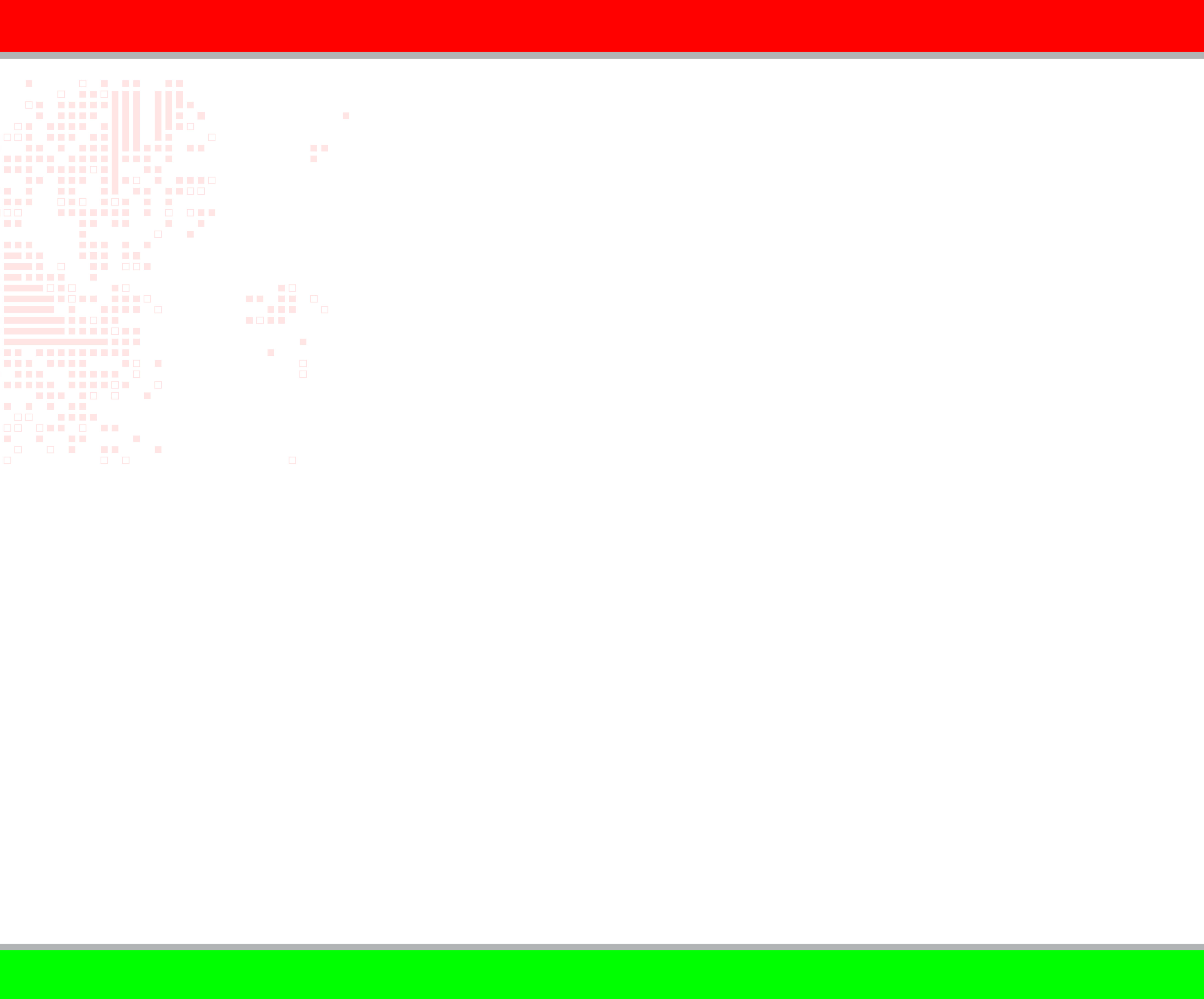 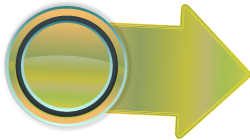 05
Strategic goals
H
Communications
Staff and managers are well informed, know the organization and their role with
regards to it
0-2
H
Human Resources, including Recruitment
Staff fully supported in the personal  ‘hierarchy of needs’
0-2
H
Training and development
The establishment of a training centre and an organisational capacity to know
and meet the training needs of all staff working in official statistics
H
0-2
H
Official Statistical Service, Oman
Offering a well recognized and highly respected official statistical service to
Oman.
3-5
Oman National Spatial Data Infrastructure
ONSDI program will establish a standardized, accurate and up-to-dated GIS data inventory with procedures to continuously updating the data
3-5
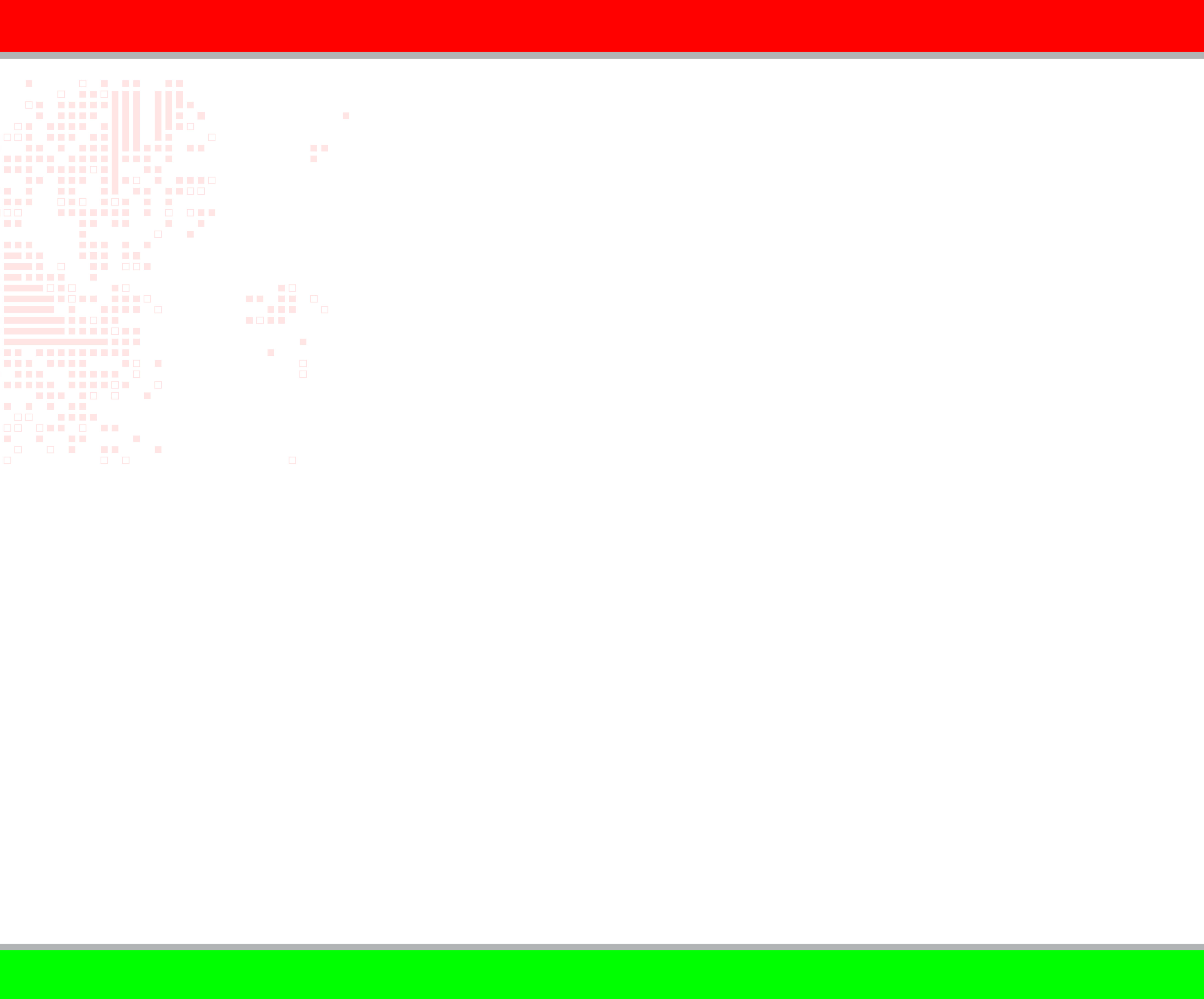 Information Technology 
To fully exploit IT as a catalyst for achievement and innovation
3-5
H
Data Management
Technical capacity (Methodological, Research, Spatial analyses, IT etc) to
understand, handle and protect the information entrusted to us.
3-5
H
Data Collection Tools 
Modern, efficient and effective methods for the collection of information
H
0-2
H
Knowledge – Transfer 
Strong in core/key disciplines i.e. statistical, methodological, research, GIS, analyses and IT
3-5
H
Administrative Data 
Minimize burden and maximize the use of available data through the sourcing of
data collected for other than statistical purpose
3-5
H
Production Process 
Fully documented, quality assured processes for the production of our outputs
3-5
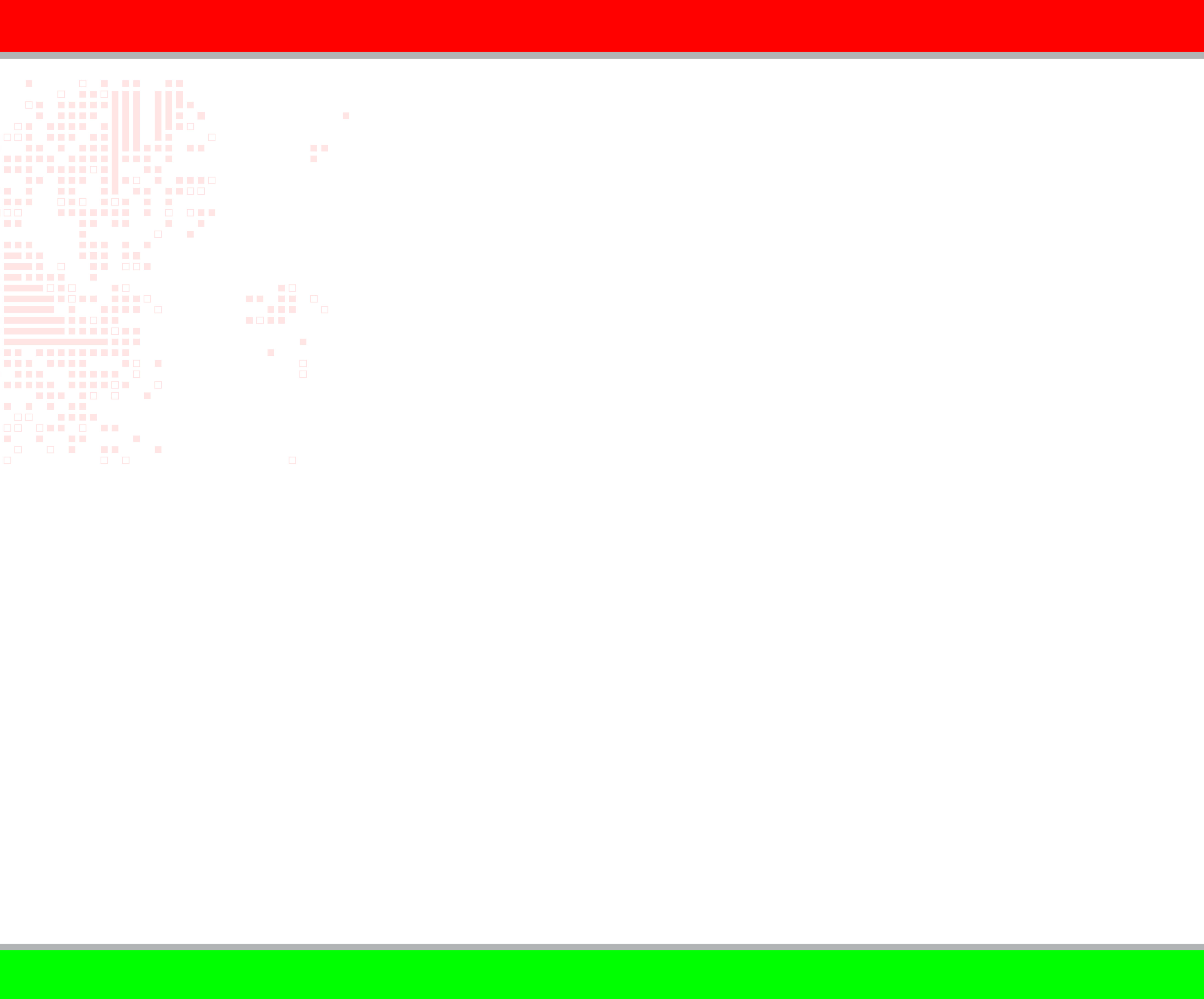 Partnerships 
Strong, mutually beneficial partnerships inside and outside Oman that aid in our
function as a NIO. Actively twin with ‘senior’ and ‘junior’ partners
3-5
H
Quality Management 
Know what quality means and how to build, measure and report it (incl. KPIs)
in our inputs, processes and outputs.
3-5
H
User and societal relations 
Open channels exist to ensure user input and understanding of our statistical and informational priorities.
M
0-2
M
Knowledge – Share
Know suppliers and users; who they are and what they need
3-5
M
Knowledge – Capture 
Have the systems and processes to ensure that knowledge is held and
retained in the organization
3-5
Branding and Marketing 
Products of the Centre are known and widely used and the organisation’s
quality is acknowledged.
M
3-5
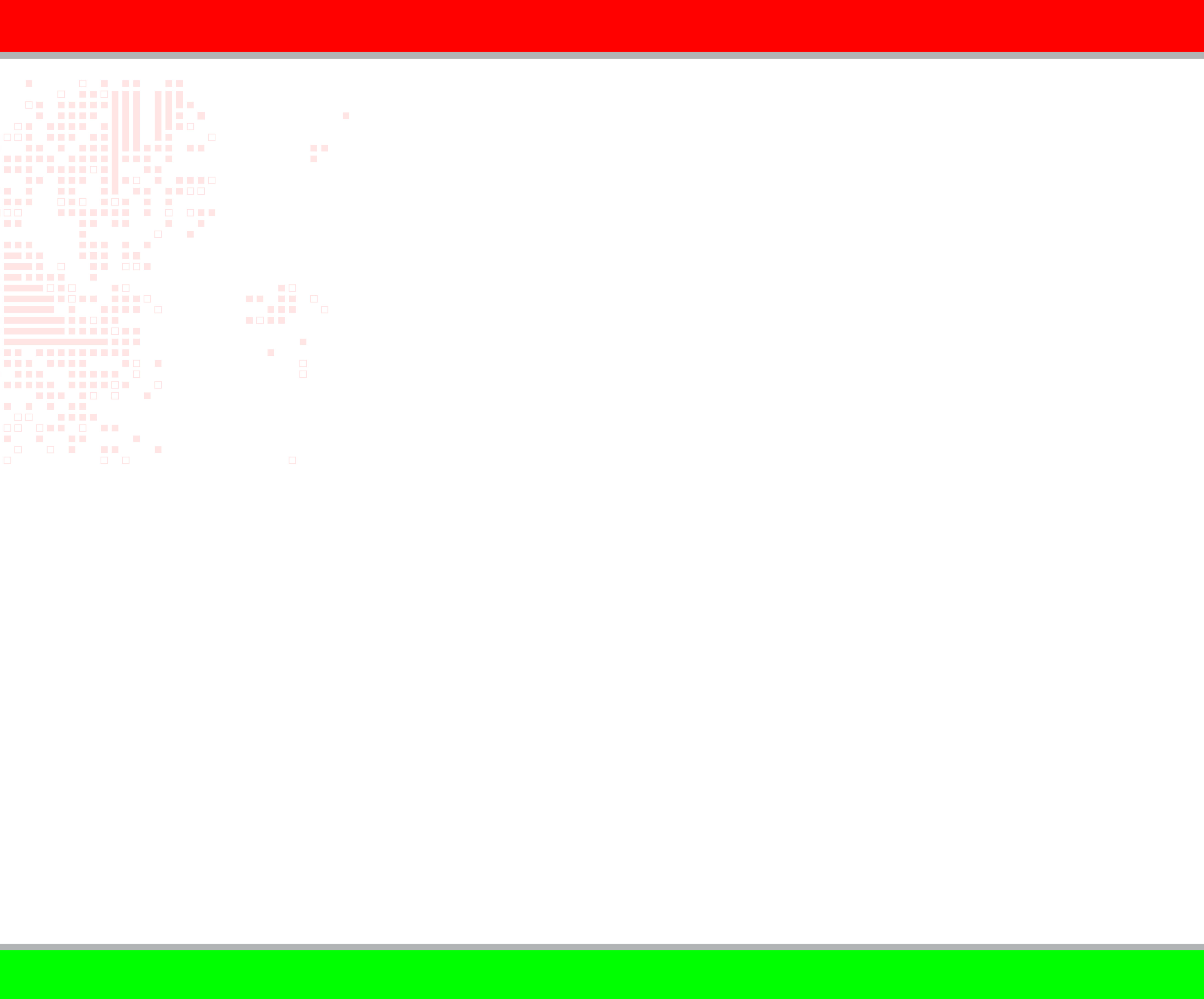 Dissemination 
Data is understood and accessible through modern methods
3-5
M
Business Continuity 
NCSI has processes in place that allows it to function and recover systems and
information should disaster strike
6-12
M
Stakeholder engagement 
Stakeholders understand and support their stake in Omani official statistics and information
M
3-5
L
Portfolio of statistical and informational products
 Know and meet users’ needs while balancing the priorities of time and cost
6-12
L
International Cooperation 
Organisation is respected for its’ integrity and consulted by other NSIs and agencies
6-12
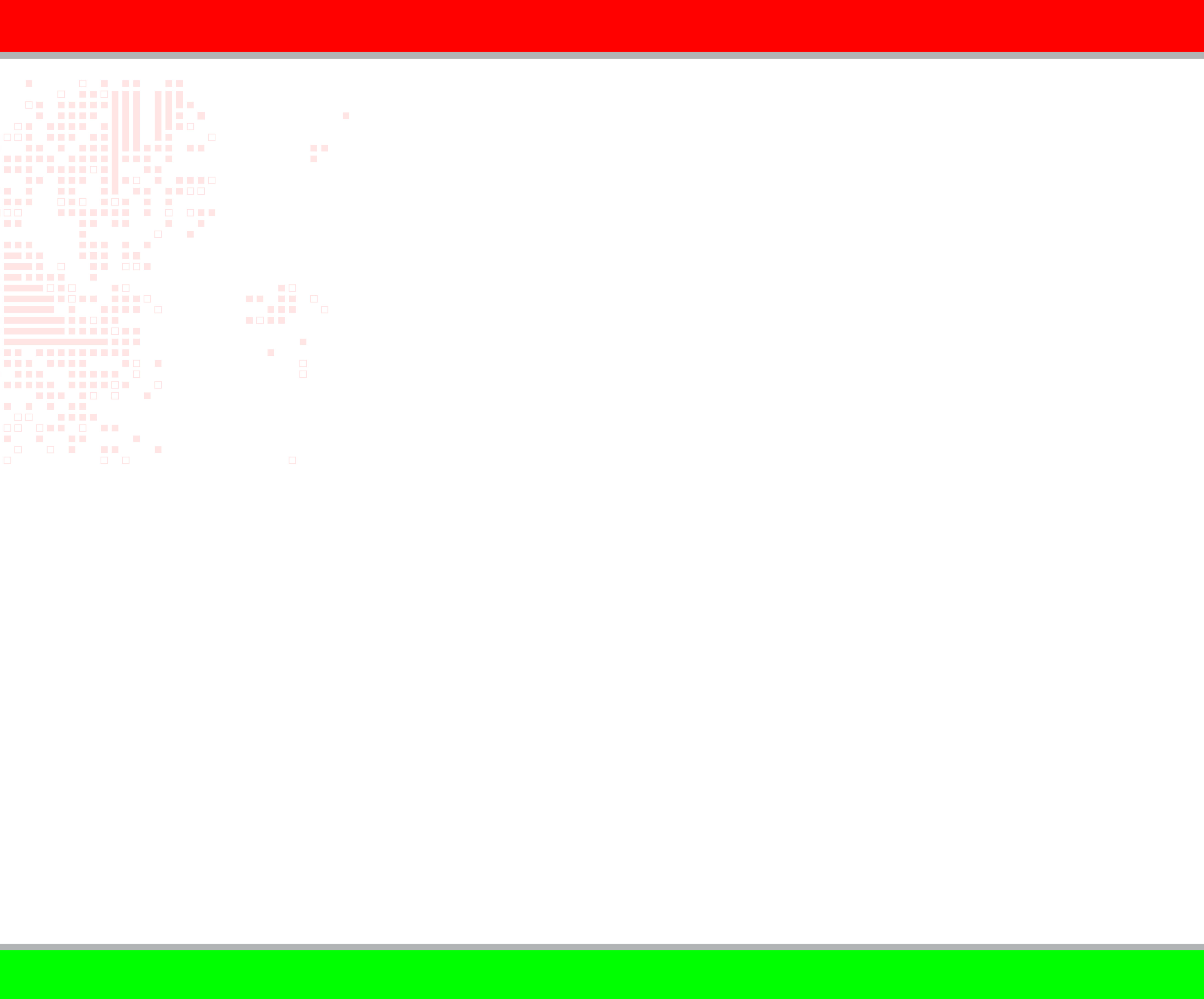 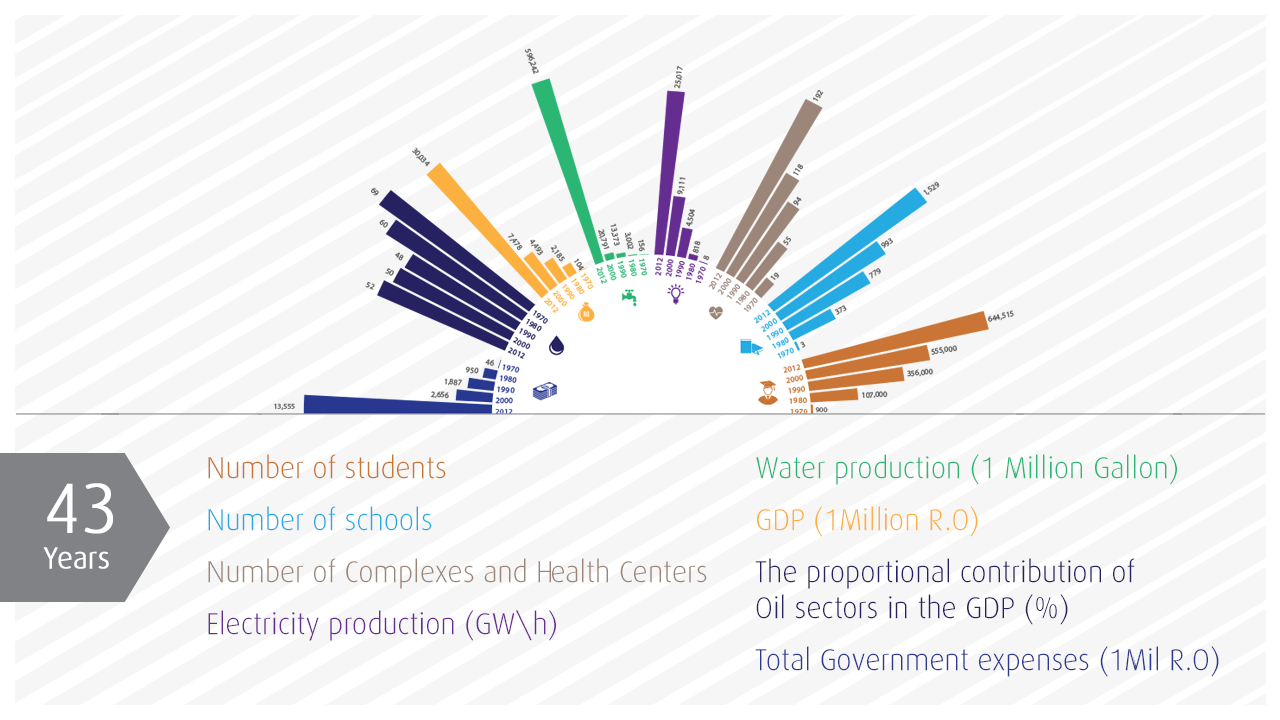 Thanks



谢 谢
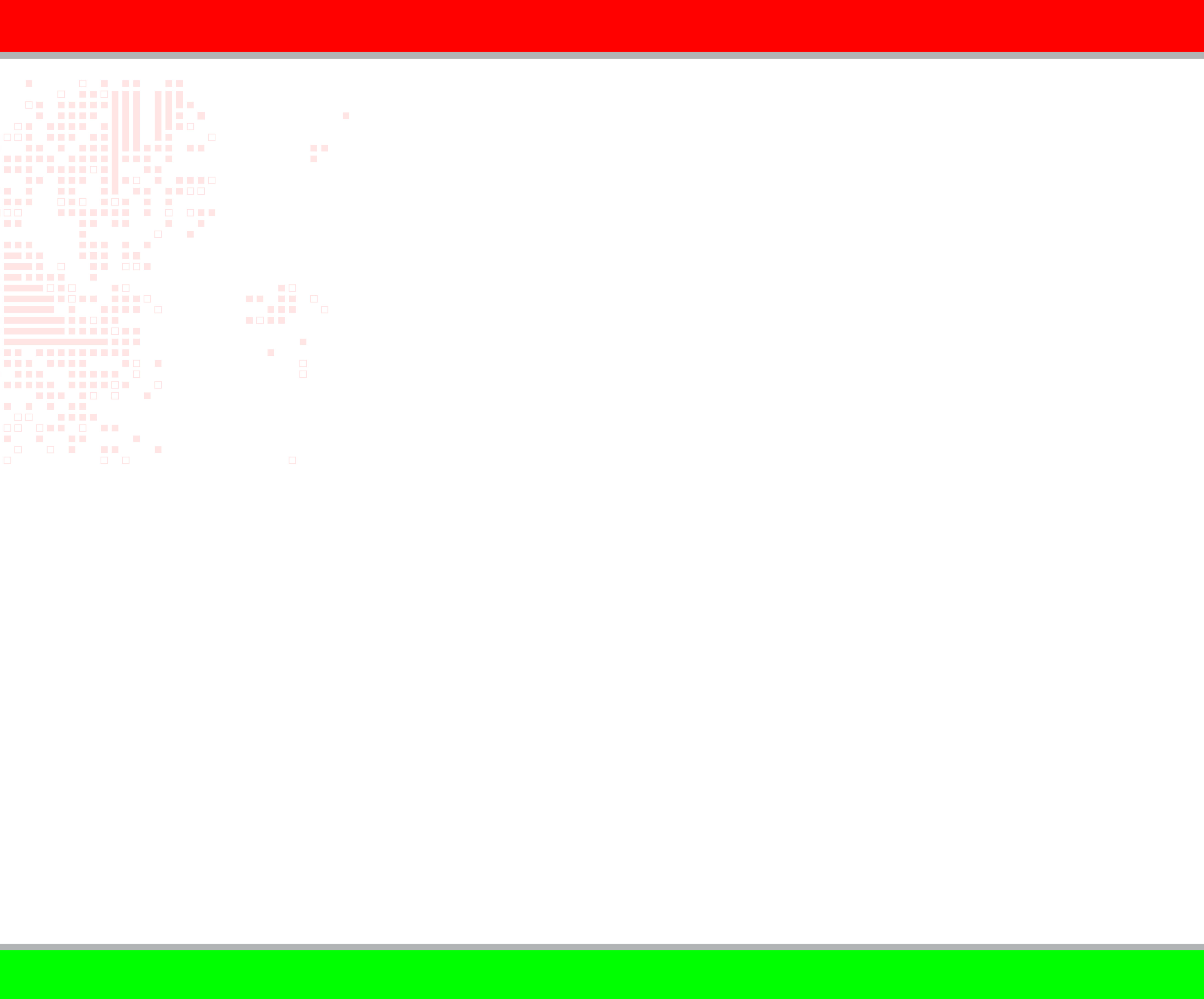 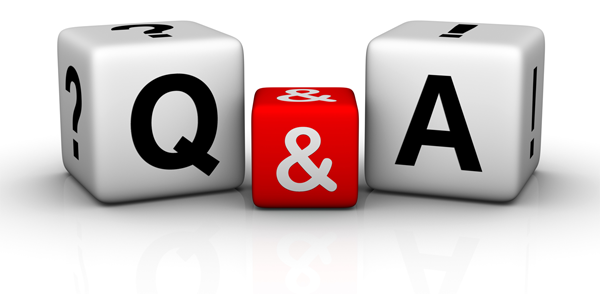 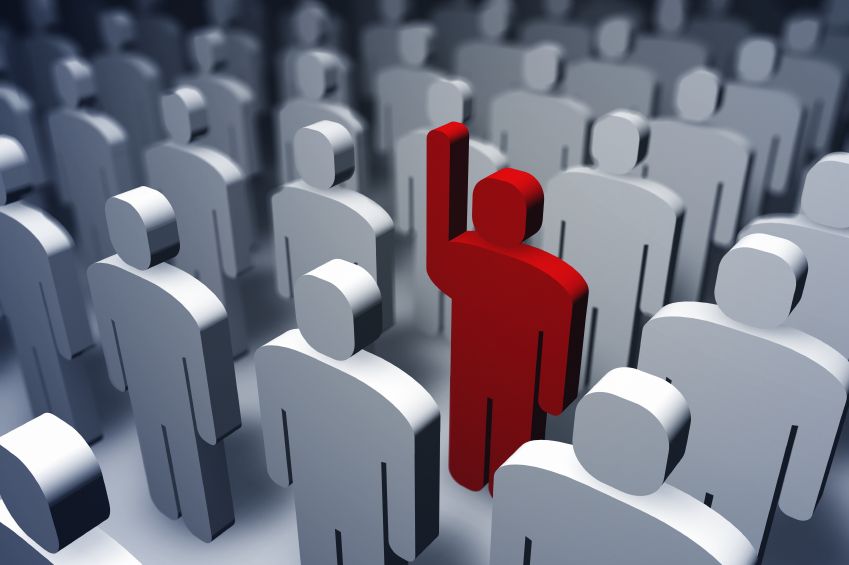